Имя числительное
Общая характеристика имени числительного
Имя числительное – это самостоятельная знаменательная часть речи.
1. Грамматическое значение – «число, количество, порядок при счете».
К числительным относятся слова, отвечающие на вопросы: Сколько?, Который?
2. Морфологические признаки
постоянные– количественные/порядковые, простые/составные
изменяемые –  падеж у всех числительных, род и число у порядковых, а также, кроме того, у отдельных числительных есть признаки, не вписывающиеся в общую схему:
у некоторых количественных: род, например, один-одна-одно, два-две,
число, например, один-одни, тысяча-тысячи, миллион-миллионы.
3. Синтаксическая роль в предложении:
количественные числительные вместе с существительным, которое от них зависит, составляют единый член предложения, например:
Три журнала лежали на столе.
Я купил три журнала.
Повесть была напечатана в трёх журналах.
порядковые числительные бывают в предложении определением или частью составного именного сказуемого.
Наше место в десятом ряду.
Мальчик был третьим.
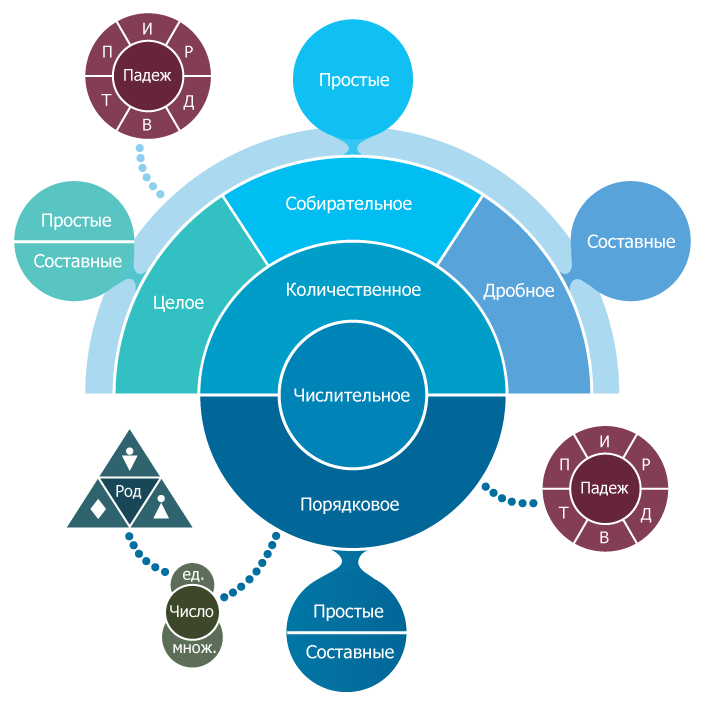 Разряд по значению
По значению числительные делятся на два разряда: количественные и порядковые. 
Количественные обозначают «число» или «количество». Число – это абстрактное математическое понятие. Количество – это количество предметов. Количественные числительные в свою очередь делятся на подразряды:
целые обозначают целые числа и количества в целых числах, например: пять, двадцать пять, сто двадцать пять
Разряд по значению
дробные обозначают дробные числа и количества, например: одна вторая, две третьих
собирательные выражают значение совокупности: оба, трое, семеро
Все подразряды количественных числительных имеют свои особенности. Целые с дробными могут образовывать смешанные числительные, например: пять целых и три десятых (или: пять целых три десятых).
Разряд по значению
Порядковые числительные обозначают порядок при счете: первый, сто первый, две тысячи одиннадцатый.
Структура числительных
По структуре числительные делятся на простые и составные.
Простые числительные – это такие, которые пишутся в одно слово: три, тринадцать, триста, третий, трёхсотый
Составные – это числительные, составленные из нескольких слов, пишущихся раздельно: тридцать три, триста тридцать три, триста тридцать третий.